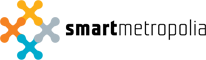 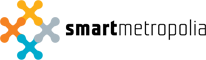 Inicjatywy międzypokoleniowe -Ucz się z babcią
Dr inż. Anna Grabowska
METROPOLIA SOLIDARNOŚCI23-24.10.2014
Słowo wstępne: Co zrobić z wciąż starzejącą się społecznością?
„Jak ludzi starszych zaktywizować zawodowo, jak wykorzystać ich wiedzę i doświadczenie. Jak spowodować, by seniorka czy senior nie czuli się zbędni, wykluczeni? 
Przecież większość z nich to właśnie kopalnia doświadczeń – i życiowych, i zawodowych.               Ich zaktywizowanie pomoże nie tylko im, będzie niezwykle cenne dla nas wszystkich.”
http://www.smartmetropolia.pl/o-kongresie/slowo-wstepne/
Inicjatywy międzypokoleniowe
http://www.smartmetropolia.pl/wp-content/uploads/2014/06/0-Metropolia-Solidarno%C5%9Bci.jpg
Projekty, inicjatywy, działania                 2004-2014
Socrates Grundtvig, ABLE - Adult Blended Learning, 2005-2007
Grundtvig Multilateral Project, MindWellness - Improving learning capacities and mental health of elder people, 2008-2010
Meetings with Computers for Seniors from Gdansk University of Technology, 2008-2014
Magazine online, 2008-
Grundtvig Partnership, Connecting +55, 2008-2010
Grundtvig Partnership, EuBiA - EU Broadening people's mind in ageing, 2008-2010
Grundtvig Partnership, IMPROGE - Improving Opportunities for Older People in Work and Community Activity - Winning the Generation Game, 2008-2010
e-senior.eu w akcji, 2009-2010
Grundtvig Partnership, LLLab - Lifelong Learning for Active Citizenship and Capacity Building, 2009-2011
Active Citizens,  Learn with Grandma, 2010-2011
Grundtvig Partnership, LISTEN - Learning Innovative Styles and Active Citizens, 2011-2013
Grundtvig Partnership, LLLE - Learning in Later Life in Europe, 2011-2013
Grundtvig Network Project, ForAge –  Forage for later-life learning: Building on European experience, 2012-2014
Grundtvig Multilateral Project, MATURE - Making Adult Teaching Useful, Relevant and Engaging, 2013-2014
Grundtvig Senior Volunteering Project, SenAcT - Seniors Acting Together, 2013-2014
Ja to bym..., czyli Twój pomysł na dom kultury, Gry miejskie – Aktywni  60+, 2014
Nasza platformahttp://utw.moodle.pl/
http://utw.moodle.pl/
Active Citizens,  Learn with Grandma, 2010-https://www.facebook.com/groups/LwG.Gdansk/
https://www.youtube.com/watch?v=oN1uOhl-IAI
Grundtvig Network Project, ForAge –  Forage for later-life learning: Building on European experience, 2012-2014
http://aidlearn.wix.com/forageconference14
Grundtvig Multilateral Project, MATURE - Making Adult Teaching Useful, Relevant and Engaging, 2013-2014
http://matureproject.eu/
Grundtvig Senior Volunteering Project,                 SenAcT - Seniors Acting Together, 2013-2014
http://www.europeansharedtreasure.eu/detail.php?id_project_base=2012-1-TR1-GRU14-39617
SenAcT – tak było
http://utwpg.gda.pl/?dir=2014SenAcT
Tu działamy …
http://jatobym.moodle.pl/
MATURE materiały szkoleniowe online
http://jatobym.moodle.pl/course/view.php?id=5
Gry miejskie – 1 spotkanie w Plamie
https://www.facebook.com/events/540877386057604/
Zaproszenie do udziału w grze miejskiej – Aktywni 60+
Spotykamy się 30 października 2014 o godzinie 15:00 w Klubie „Plama GAK”, Zaspa, Pilotów 11.
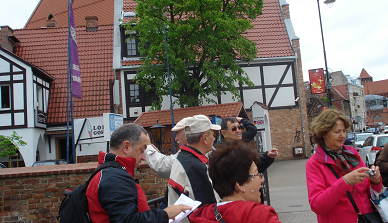 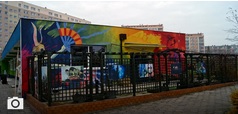 http://jatobym.moodle.pl/mod/forum/view.php?id=32
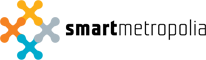 METROPOLIA SOLIDARNOŚCI23-24.10.2014
Dziękuję za uwagę
anka.grabowska@gmail.com
http://utw.moodle.pl/
http://jatobym.moodle.pl/